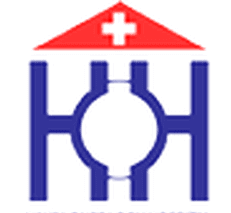 ASSESS THE CLINICAL, LABORATORY FEATURES AND THE EARLY OUTCOMES AFTER RADICAL TOTAL GASTRECTOMY
Thanh Le Van, MD.
Hanoi Oncology Hospital.
Introduction
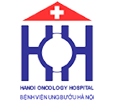 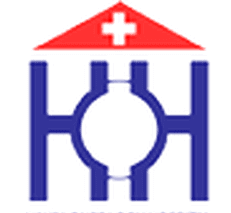 Globocan 2012: 
 1.000.000 new cases of stomach cancer.
The 5th most common malignancy in the world. 
Treatment: 
Surgery
Chemotherapy, Radiationtherapy, Immunotherapy.
[Speaker Notes: Về dịch tễ, tỷ lệ mắc UTDD có xu hướng giảm, nhưng vẫn là ung thư phổ biến trên TG cũng như tại VN. Đặc biệt, tỷ lệ mắc UTDD 1/3 trên đang có xu hướng gia tăng.
Điều trị UTDD là điều trị đa mô thức, trong đó PT triệt để là phương pháp quan trọng nhất.]
Introduction
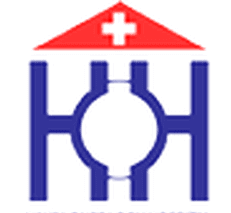 Total gastrectomy:
The standard surgery of curative gastric cancer.
Proper for proximal gastric cancer.
 Mortality and morbidity risks of this procedure are high. 
Viet nam:
Rate of total gastrectomy is increasing.
Outcomes’re improving.
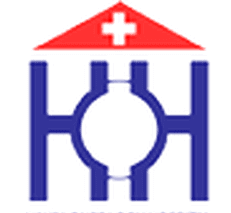 Overview
Diagnosis of gastric cancer
Signs and symptoms

 History: upper abdominal pain, vomiting, nausea, flatulence  
Cachexia
 Anemia.
 Abdominal mass.
 Lymph node.
Complications: 
 Haematemesis
 Pyloric obstruction.
 Gastric perforation.
Laborator features

 Upper GI endoscopy.
 Biopsy.
 Endosopic ultrasonography
Radiology: 
 Barium study
Abdomen utralsound, computer tomography.
 PET CT.
Chest Xray
 Tumor marker: CEA, CA 19-9, CA 72-4.
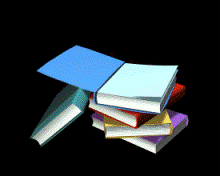 Overview
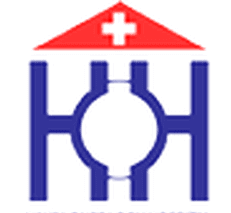 History of total gastrectomy
1881: Theodor Billroth performed the first successful gastrecstomy.

 1897: Geoger Schlatter performed the first total gastrecstomy (Zurich-Switzerland).  

 1898: Charles Brooks Brigham (America).
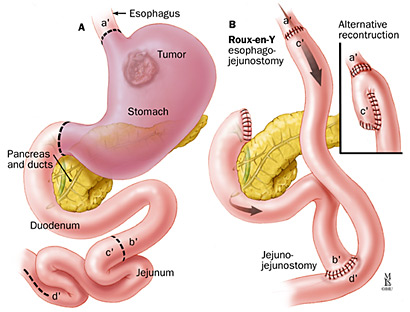 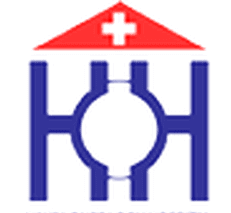 Overview
Lymph node
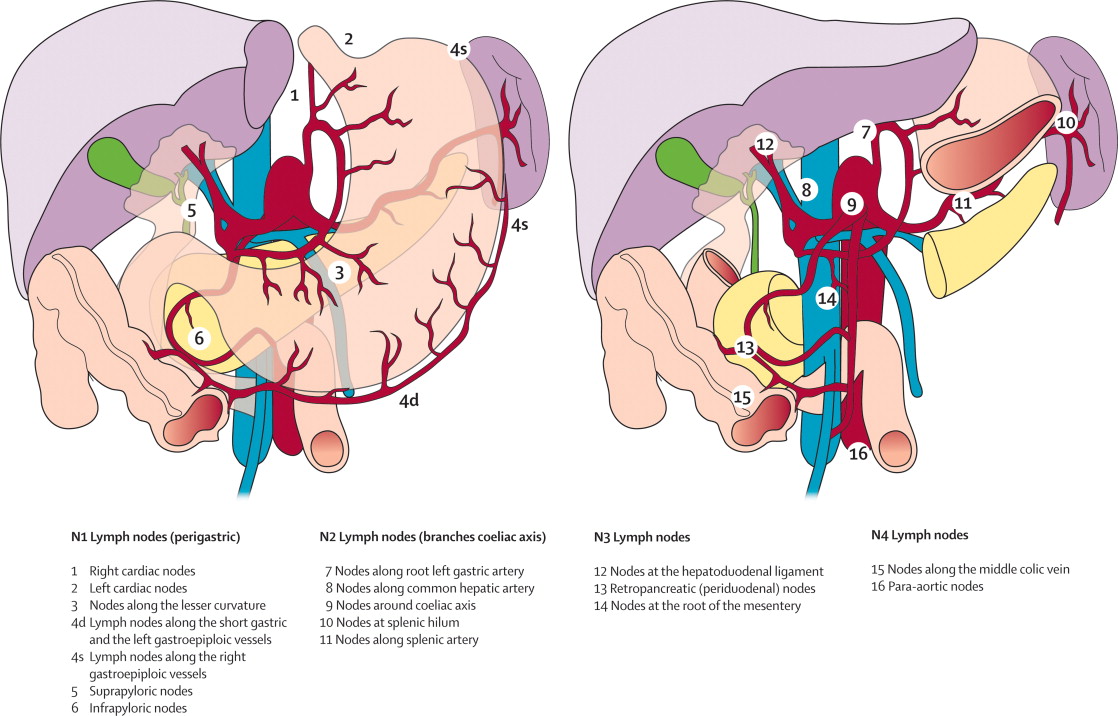 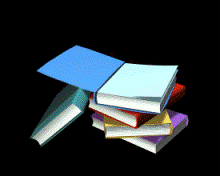 Overview
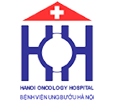 Complications of total gastrectomy
Bleeding.
Esophagojejunal anastomosis: leakage, bleeding, stricture.
Peritonitis, abscess.  
Acute pancreatitis.
Other: 
Early bowel obstruction.
Wound infection.
Pneumonia.
Deep veins thrombosis.
Death.
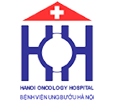 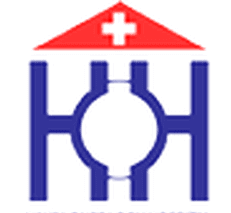 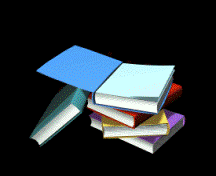 Patients and method
Restrospective study of 43 gastric cancer patients underwent radical total gastrectomy from January  2009 to August 2016 at Hanoi Oncology Hospital.
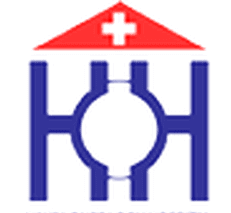 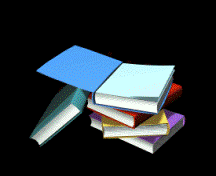 Patients and method
Clinical presentations.
Staging (AJCC 2010).
Surgery.
Mortality and morbidity.
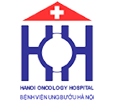 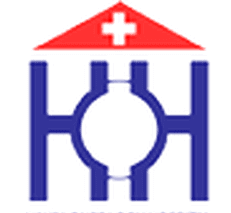 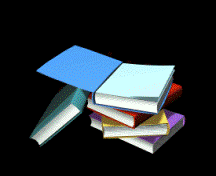 Patients and method
Statistical methods
Data were analyzed using SPSS software (version 19.0; IBM, Inc., USA).
The chi-square or Fisher exact tests were used for categorical and ordinal variables, and the independent-T test or one-way ANOVA were used for quantitative variables.
RESULTS
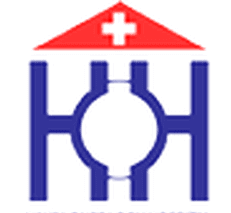 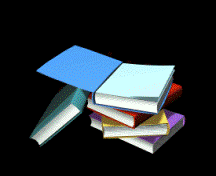 Age
Mean age: 59,7 ± 9,9. 

Karimi (2014), Trịnh Hồng Sơn (2001)...
[Speaker Notes: Tỷ lệ mắc ung thư dạ dày tăng dần theo tuổi. Độ tuổi hay gặp nhất là 60-70 tuổi. Trung bình là 59,7 tuổi.
Các nghiên cứu khác trên TG và VN đều cho thấy UTDD gặp nhiều ở độ tuổi trên 50.]
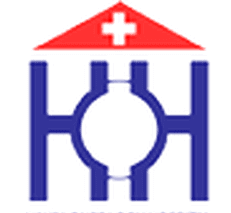 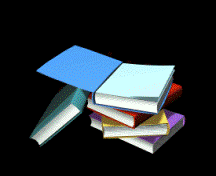 Sex
M/F: 3,8
[Speaker Notes: UTDD gặp ở nam nhiều hơn nữ. Tỷ lệ nam/nữ là 3,8. Tỷ lệ này trong các NC khác là từ 1,5-4.
Nguyên nhân: thói quen sinh hoạt và yếu tố phơi nhiễm nghề nghiệp.]
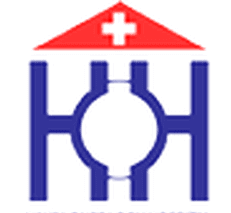 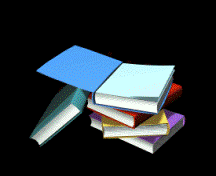 CLINICAL FEATURES
[Speaker Notes: Dấu hiệu LS của UTDD không điển hình.
Triệu chứng cơ năng hay gặp nhất là đau bụng, chiếm 88,4%. Đây cũng là triệu chứng hay gặp nhất trong hầu hết các NC khác.
Triệu chứng toàn thân của UTDD chủ yếu là gầy sút chiếm 46,5% và thiếu máu 23,3%, có liên quan đến chảy máu tại u và dinh dưỡng kém.
Triệu chứng HMV chiếm 16,3%, thấp hơn so với các NC khác về UTDD. Điều này có liên quan đến vị trí của ung thư.]
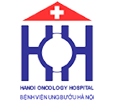 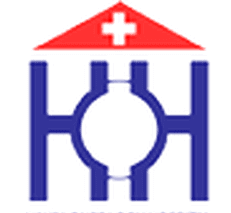 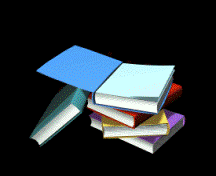 Upper  GI Endoscopy
Tumor location
[Speaker Notes: NC về UTDD đều cho thấy tỷ lệ UT hang-môn vị chiếm tỷ lệ cao: Trịnh Hồng Sơn 55,8%. 
NC  của chúng tôi về CTBDD do liên quan đến chỉ định điều trị lại có tỷ lệ u ở tâm vị và thân vị cao hơn. Phù hợp với NC của Nguyễn Trọng Hảo về CDDTB.]
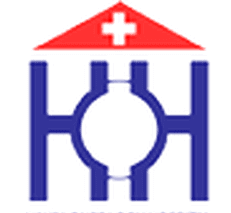 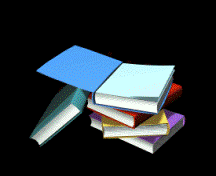 Upper  GI endoscopy
Borrmann’s classification
[Speaker Notes: Hình thái tổn thương của UTDD hay gặp nhất là thể loét.]
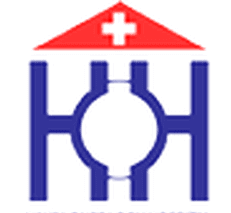 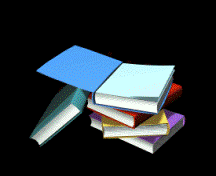 Pathology
[Speaker Notes: Thể độ ác tính cao như UT TB nhẫn, UT tuyến kém biệt hóa chiếm tỷ lệ khá cao.]
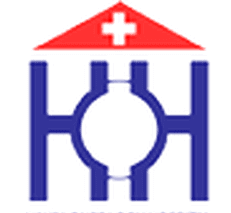 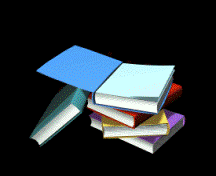 Stage
Đoàn Trọng Tú (2011):  
T4: 54,1% D/c hạch: 57,4%.
Nguyễn Cường Thịnh (2010):
T4 gặp 57,2%; D/c hạch: 60,4%.
Stage I: 5,1%; Stage II: 29.8%; 
Stage III: 65,1%.
[Speaker Notes: Phần lớn BN ở giai đoạn T4 và đã có di căn hạch. Đây nghiên cứu này về cắt DD triệt căn nên chúng tôi đã loại các trường hợp di căn khỏi nghiên cứu.
Do đó, giai đoạn III chiếm chủ yếu: 65,1%.
Phù hợp với NC về CTBDD của tác giả…]
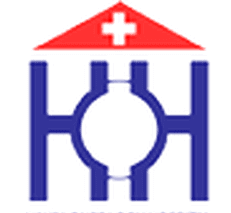 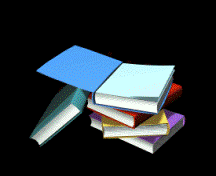 Surgery features
[Speaker Notes: Khái niệm cắt dd mở rộng để chỉ CTBDD kèm các tạng khác như gan, lách, đuôi tùy… Quan điểm trước đây, CTBDD thường kèm theo cắt lách và đuôi tụy. Xu hướng hiện nay là bảo tồn. Chúng tôi chỉ cắt dd mở rộng khi khối u xâm lấn trực tiếp vào các tạng.
Phần lớn BN đều được vét hạch D2, chỉ có 7 trường hợp vét hạch D1, đây là những BN già yếu, có bệnh phối hợp, không chịu được PT nặng nề, kéo dài.
Miệng nối Rouxeny khó thực hiện hơn Omega nhưng giảm tỷ lệ trào ngược sau mổ.]
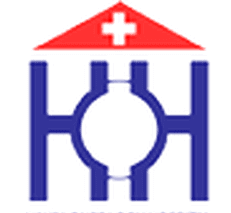 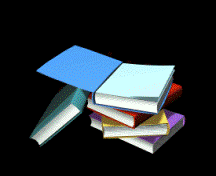 Mortality and morbidity
Mortality: 2,3%.
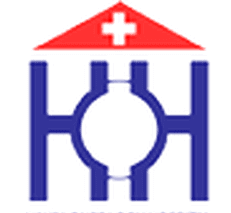 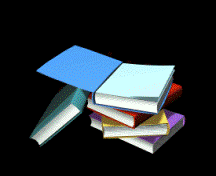 Mortality and morbidity
Other Vietnam studies
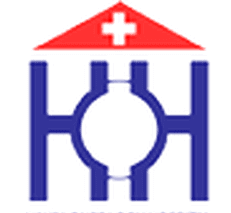 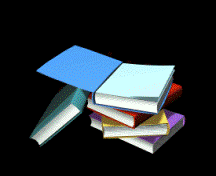 Mortality and morbidity
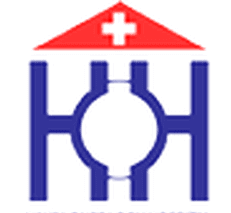 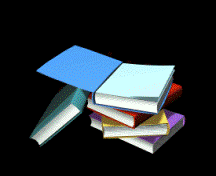 CONCLUSION
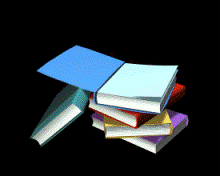 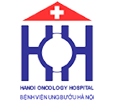 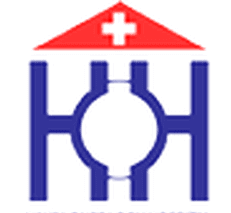 Clinical features:
 Most of patient over 50 year olds, male/female: 3,8.

The common symptoms include: Stomachache (88,4%), weigh loss (46,5%), anemia (23,3%).

 Tumor often located at two third upper of gastric. The common type is fungating (51,2%). 

 Stage III (65,1%)
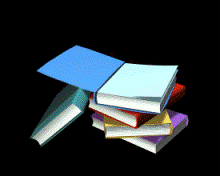 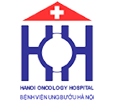 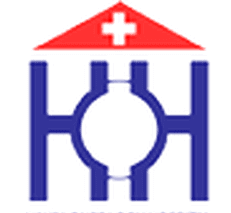 2. Outcomes:  

Surgery: 23,3% patients underwent extra total gastrectomy and most of patients received D2 L.N dissection. Roux‐en Y anastomosis equal Omega.

Morbidity: 16,3%; mortality: 2,3%.
Thank you!